Читательская грамотность на уроках математики, информатики, естественнонаучного цикла
Соромотина  Л.В. учитель математики МБОУ «ВОК» СП Школа №2
”Если голова и книга приходят в столкновение и слышен звук пустого тела- всегда ли виновата книга?"
(Г. Лихтенберг)
Читательская грамотность
Понимать и использовать
Соотносить с опытом,  знаниями
Интерпретировать информацию
[Speaker Notes: Читательская грамотность включает в себя умение понимать и использовать прочитанное, соотносить информацию со своим опытом и знаниями, интерпретировать её.]
Читательские умения
Доступ и извлечения
Интеграция и интерпретация
Размышление и оценка
[Speaker Notes: При этом основными параметрами оценки читательской грамотности являются текст, ситуация и вопрос, так как только в совокупности они могут развивать умения не пересказа прочитанного, а поиска и интерпретации информации. В этом смысле полное понимание текста зависит от умения найти необходимую информацию и извлечь её из общего контекста. Сформулировать общее понимание текста и представить собственную точку зрения о содержании и форме текстового сообщения. Таким образом читательские умения можно разделить на три категории – доступ и извлечение, интеграция и интерпретация, размышление и оценка.]
Виды текстов
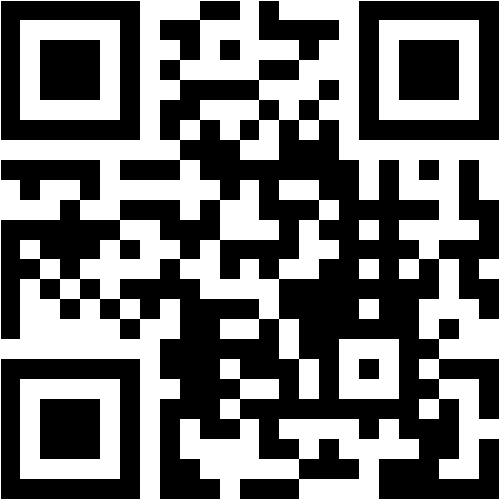 https://www.menti.com/nef3mo7x1o
[Speaker Notes: При измерении читательской грамотности используются все виды текстов
 ссылка для создания облака слов]
Виды текстов
«сплошной текст»
«несплошной текст»
«смешанный текст»
«составной текст»
[Speaker Notes: «сплошной текст», как правило, это художественные тексты;
«несплошной текст» - содержит информационные единицы (таблицы, графики, диаграммы);
«смешанный текст» - внутри одного текста информация располагается как в сплошном, так и в не сплошном формате (веб-страницы, журнальные статьи)
«составной текст» - соединяют несколько текстов, различных не только по содержанию, но и по формату (несколько сайтов разных туристических компаний, несколько обложек журналов разной направленности).
Все эти виды учебных текстов присутствуют в учебниках, пособиях по подготовке к ВПР, ГИА  независимо от изучаемого предмета.]
5-6 класс
Определить главное и второстепенное в тексте задачи. 
Уметь формулировать вопросы по данным задачи (текста).
Составлять задачи по схеме (рисунку), используя частичные данные.
Грамотно пересказать прочитанный текст.
Составить примеры, аналогичные приведённым в тексте.
[Speaker Notes: На уроках математики в 5-6 классах важно научить детей «гибкомучтению» (способности выбирать стратегию и тактику чтения в зависимости от цели чтения). Задания могут быть разными:
Определить главное и второстепенное в тексте задачи. 
Уметь формулировать вопросы по данным задачи (текста).
Составлять задачи по схеме (рисунку), используя частичные данные.
Грамотно пересказать прочитанный текст.
Составить примеры, аналогичные приведённым в тексте.
Почему-то дети считают, что при работе с задачей важно выполнить правильные действия со всеми числами, которые есть в тексте задачи. Часто начинают угадывать «что бы такое поделать», чтобы ответ получился как в учебнике, совершенно, не задумываясь можно ли выполнять эти действия по смыслу задачи? Вот и получается в ответе 2,5 землекопа.
 И не секрет, что в более старшем возрасте при встрече с текстовой задачей, в которой  и текст длиннее, и чисел больше, и взаимосвязи между ними сложнее, и решать нужно алгебраическим способом наши дети её не решают, потому что просто не читают её.
Именно поэтому при работе с задачей я прошу не прочитать её вслух, а прочитать каждого ребёнка «про себя», а потом рассказать историю, которая в ней описана, но не называть при этом ни одного числа. Первое время очень трудно! Как это? Задача, в которой главное числа(!), с которыми дальше нужно работать и выполнять какие-то действия и не называть их? Но именно этот прием помогает установить главное и второстепенное в тексте задачи.]
7- 8 класс
составлять план прочитанного
воспроизводить текст по предложенному плану
пользоваться образцами решения задач
способам запоминания определений, формул и теорем
[Speaker Notes: В 7-8 классе необходимо учить
составлять план прочитанного
воспроизводить текст по предложенному плану
пользоваться образцами решения задач
способам запоминания определений, формул и теорем.]
9 - 11 класс
работа с иллюстрациями (рисунками, чертежами, диаграммами)
использование новой теории в различных учебных и жизненных ситуациях
подтверждение научных фактов
конспектирование новой темы
[Speaker Notes: В 9-11 классе 
работа с иллюстрациями (рисунками, чертежами, диаграммами)
использование новой теории в различных учебных и жизненных ситуациях
подтверждение научных фактов
конспектирование новой темы]
Приемы
Кластер
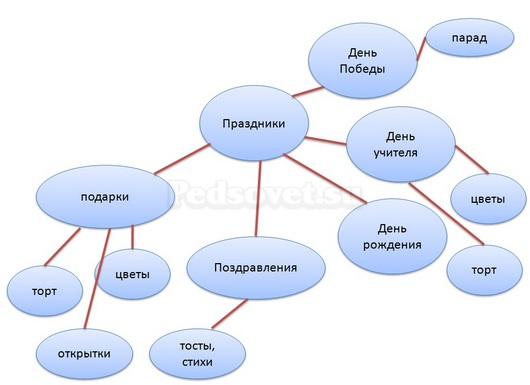 [Speaker Notes: Если говорить о приемах, которые позволяют развивать читательскую грамотность, то большую помощь в этом направлении может оказать ТРКМЧП. 
Например. 
Создание кластера по теме для систематизации или классификации понятий.]
Приемы
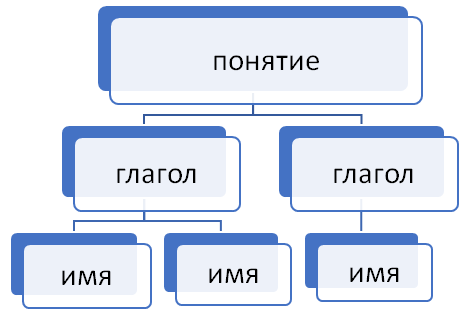 Денотатный  граф
[Speaker Notes: Составление денотатного графа для представления текста в графической форме (позволяет структурировать текст, отделять главную информацию от второстепенной.)]
Приемы
ИНСЕРТ
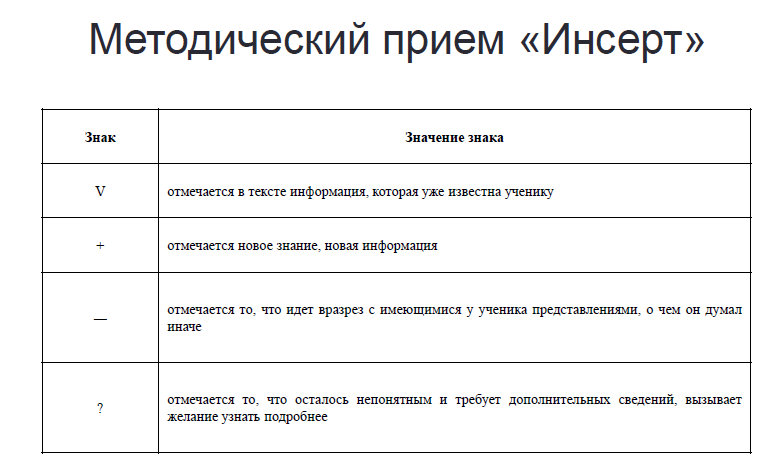 Приемы
Реставрация текста
[Speaker Notes: Реставрация текста - заполнить пропуски в тесте (теория, ход решения задачи, таблица)]
Приемы
Верите ли вы?, Верно или неверно?
Приемы
Концептуальная таблица
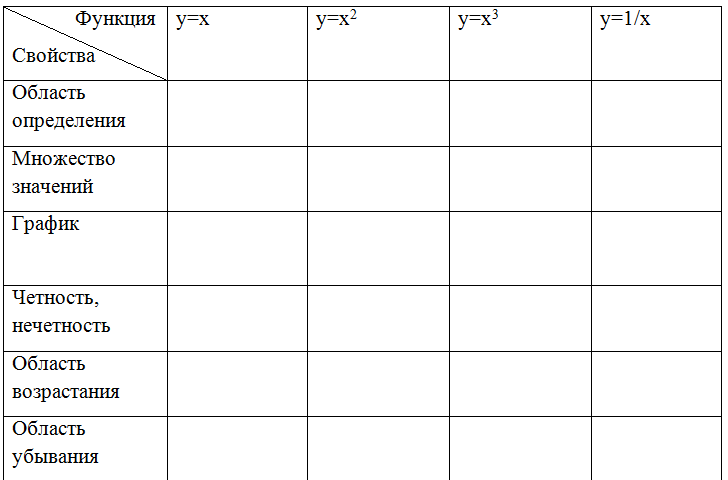 [Speaker Notes: Концептуальная таблица (полезна, когда необходимо сравнить несколько аспектов или вопросов)]
Приемы
Конспектирование
[Speaker Notes: Конспектирование –важный навык для старшеклассников.( не списывание из учебника текста, преобразование его в схему, таблицу, составление плана , тезисов).]
Приемы
Тонкие и толстые вопросы
[Speaker Notes: Неотъемлемой частью читательской грамотности является умение задавать вопросы.  Приём «Тонкие» и « толстые» вопросы. «Тонкие» вопросы – вопросы, требующие простого, односложного ответа; «толстые» вопросы – вопросы,  требующие подробного,  развёрнутого ответа. Стратегия позволяет формировать умение формулировать вопросы и умение соотносить понятия.]
Приемы
https://www.menti.com/ggi7ms3zcp
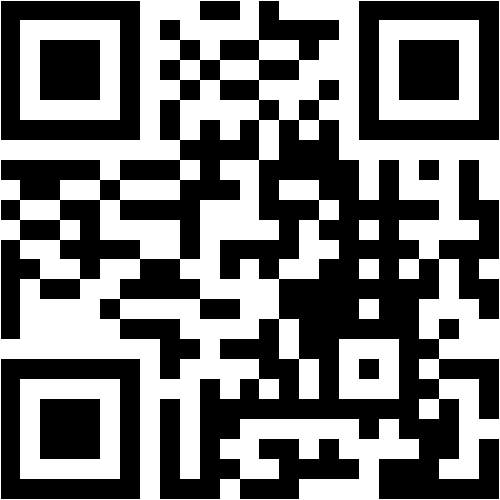 [Speaker Notes: ссылка для опроса Какие из представленных приемов Вы применяете?]
Другие приемы
https://www.menti.com/jmiq1wcyzm
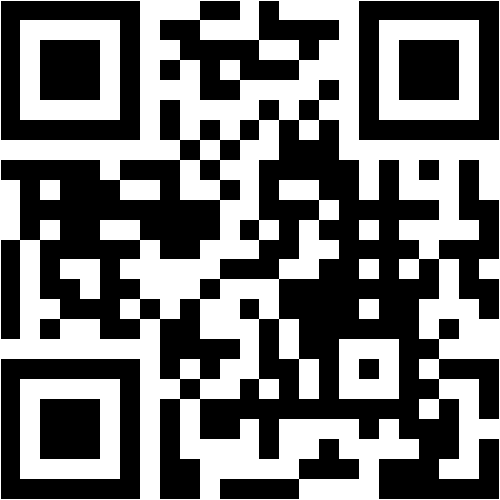 [Speaker Notes: Какие еще приемы Вы применяете для формирования читательской грамотности
ссылка для создания облака слов]